Ch. 6 – Molecular Structure
I. Lewis Diagrams(p. 170 – 175)
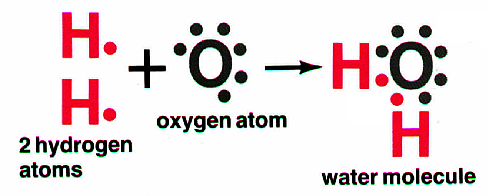 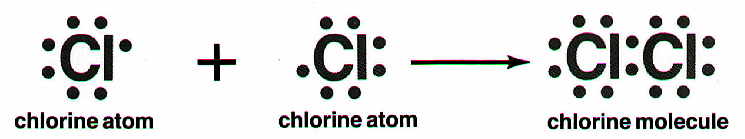 C. Johannesson
A. Octet Rule
Remember…
Most atoms form bonds in order to have 8 valence electrons.
C. Johannesson
F       F
F  S  F
F       F
F  B  F
F
H O H
N    O
Very unstable!!
A. Octet Rule
Exceptions:
Hydrogen  2 valence e-
Groups 1,2,3 get 2,4,6 valence e-
Expanded octet  more than 8 valence e- (e.g. S, P, Xe)
Radicals  odd # of valence e-
C. Johannesson
B. Drawing Lewis Diagrams
Find total # of valence e-.
Arrange atoms - singular atom is usually in the middle.
Form bonds between atoms (2 e-).
Distribute remaining e- to give each atom an octet (recall exceptions).
If there aren’t enough e- to go around, form double or triple bonds.
C. Johannesson
B. Drawing Lewis Diagrams
CF4
1 C × 4e- = 4e-
4 F × 7e- = 28e-
			    32e-
F
F  C  F
F
- 8e-
			    24e-
C. Johannesson
B. Drawing Lewis Diagrams
BeCl2
1 Be  × 2e- = 2e-
2 Cl × 7e- = 14e-
			      16e-
Cl  Be  Cl
- 4e-
			      12e-
C. Johannesson
B. Drawing Lewis Diagrams
CO2
1 C × 4e- = 4e-
2 O × 6e- = 12e-
			     16e-
O   C   O
- 4e-
			     12e-
C. Johannesson
C. Polyatomic Ions
To find total # of valence e-:
Add 1e- for each negative charge.
Subtract 1e- for each positive charge.
Place brackets around the ion and label the charge.
C. Johannesson
C. Polyatomic Ions
ClO4-
1 Cl × 7e- = 7e-
4 O × 6e- = 24e-
			     31e-
O
O  Cl  O
O
+ 1e-
			     32e-
- 8e-
			    24e-
C. Johannesson
C. Polyatomic Ions
NH4+
1 N × 5e- = 5e-
4 H × 1e- = 4e-
			     9e-
H
H   N   H
H
- 1e-
			     8e-
- 8e-
			    0e-
C. Johannesson
D. Resonance Structures
Molecules that can’t be correctly represented by a single Lewis diagram.
Actual structure is an average of all the possibilities.
Show possible structures separated by a double-headed arrow.
C. Johannesson
O
O  S  O
O
O  S  O
O
O  S  O
D. Resonance Structures
SO3
C. Johannesson